Правила и условия проведения аттестации педагогических работников и приравненных к ним лиц, занимающих должности в организациях образования, реализующих общеобразовательные учебные программы дошкольного, начального, основного среднего, общего среднего, образовательные программы технического и профессионального, послесреднего образования, в организациях дополнительного образования и иных гражданских служащих в сфере образования и наукиПрИКАЗ мон рк  № 152 от  12 апреля 2018 ГОДА, №316 от 29 июня 2018 Года
1
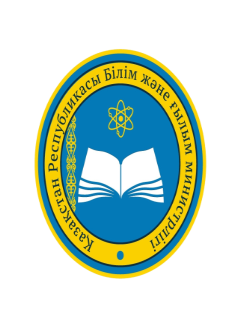 СТРУКТУРА АТТЕСТАЦИИ
ПЕДАГОГ
«ПЕДАГОГ – МОДЕРАТОР»
«ПЕДАГОГ – ЭКСПЕРТ»
«ПЕДАГОГ – ИССЛЕДОВАТЕЛЬ»
«ПЕДАГОГ – МАСТЕР»
НАЦИОНАЛЬНОЕ 
КВАЛИФИКАЦИОННОЕ ТЕСТИРОВАНИЕ
КОМПЛЕКСНОЕ АНАЛИТИЧЕСКОЕ 
ОБОЩЕНИЕ 
ИТОГОВ ДЕЯТЕЛЬНОСТИ
Независимый центр оценки
Н Ц Т
готовит тесты
2 раза в год
(июнь-декабрь)
2 раза в год (июнь-декабрь)
Оплата с 1 сентября и 1 января
при действующей аттестации – 1 раз с 1 сентября
2 раза в год (май, ноябрь)
2
Порядок и условия проведения аттестации педагогических работников и приравненных к ним лиц, занимающих должности в организациях образования
Аттестация педагогических работников и приравненных к ним лиц на присвоение (подтверждение) квалификационных категорий осуществляется в два этапа: 
первый этап – национальное квалификационное тестирование (далее – тестирование);
второй этап - комплексное аналитическое обобщение итогов деятельности.
3
АТТЕСТАЦИЯ
Очередная и досрочная аттестации проводятся в два этапа:
первый этап – национальное квалификационное тестирование (далее – тестирование);
второй этап - комплексное аналитическое обобщение итогов деятельности.
Действующие категории
Внедряемые категории
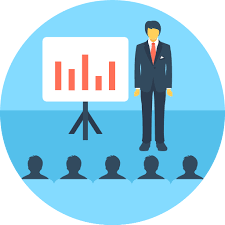 Педагог-мастер
! Педагогические работники и приравненные к ним лица, имеющие вторую, первую, высшую квалификационные категории, вправе претендовать на одну из квалификационных категорий, установленных настоящими Правилами, при соответствии квалификационным требованиям, предъявляемым к уровню квалификации педагогического работника и приравненного к нему лица.
Педагогические работники и приравненные к ним лица без категории приравниваются к квалификационной категории «педагог».
Высшая категория
Педагог-исследователь
Первая категория
Педагог-эксперт
Вторая категория
Педагог-модератор
Без категории
Педагог
4
Изменения приказа №316
пунктом 87-1 следующего содержания:
      "87-1. Педагогическим работникам и приравненным к ним лицам, которым присвоены квалификационные категории "педагог-модератор", "педагог-эксперт", "педагог-исследователь", "педагог - мастер" сохраняется квалификация должностей:
      "педагог-модератор" - "учитель второй категории";
      "педагог-эксперт" - "учитель первой категории";
      "педагог-исследователь" и "педагог-мастер" - "учитель высшей категории".";
5
Организация и проведение тестирования для педагогических работников и приравненных к ним лицзаявление на аттестацию с 1 по 15 августа Заявление на тестирование с 10 августа по 6 сентябряСроки тестированияс 26 мая по 5 июняс 1 по 10 ноября
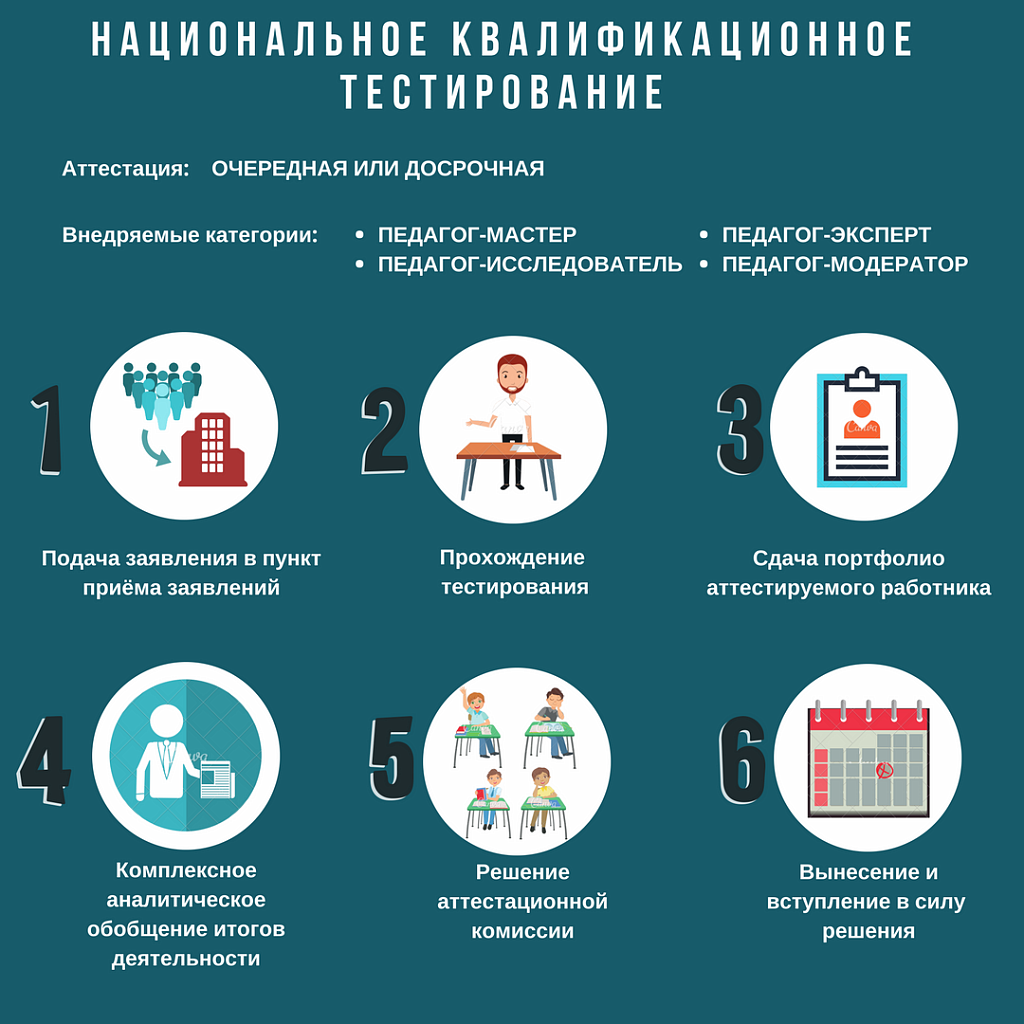 7
СТРУКТУРА НАЦИОНАЛЬНОГО КВАЛИФИКАЦИОННОГО ТЕСТА
8
Требования к квалификационным категориям
«Педагог-модератор» - лицо, имеющее вторую  квалификационную  категорию или категорию «педагог», «педагог-модератор»  и педагогический стаж не менее 2 лет. 

Профессиональные компетенции «педагога-модератора»: 
Отвечает общим требованиям, предъявляемым к квалификационной категории «педагог», кроме того:
осуществляет индивидуальный подход в воспитании и обучении с учетом потребностей обучающихся (воспитанников);
владеет навыками профессионально-педагогического диалога;
проводит рефлексию и анализ личного вклада в результат обучения (воспитания) на уровне достижений обучающихся (воспитанников);
обобщает свой опыт на уровне организации образования или имеет участников олимпиад, конкурсов, соревнований на уровне организации образования.
9
Требования к квалификационным категориям
«Педагог-эксперт» - лицо, имеющее первую квалификационную категорию или категорию «педагог-модератор», «педагог-эксперт» и педагогический стаж не менее 3 лет.

Профессиональные компетенции «педагога-эксперта»: 

Отвечает общим требованиям, предъявляемым к квалификационной категории «педагог-модератор», кроме того:
владеет навыками анализа организованной учебной деятельности;
осуществляет дифференцированный подход в обучении (воспитании) с учетом способностей обучающихся (воспитанников);
осуществляет наставничество и конструктивно определяет приоритеты профессионального развития: собственного и коллег;
владеет навыками анализа цифровых образовательных ресурсов;
обобщает свой опыт на уровне района/города или имеет участников олимпиад, конкурсов, соревнований на уровне района/города.
10
Требования к квалификационным категориям
«Педагог-исследователь» - лицо, имеющее высшую  квалификационную категорию или категорию «педагог-эксперт», «педагог-исследователь» и педагогический стаж не менее 4 лет. 

Профессиональные компетенции «педагога-исследователя»: 

Отвечает общим требованиям, предъявляемым к квалификационной категории «педагог-эксперт», кроме того:
владеет навыками разработки методики обучения (воспитания) и инструментов (индикаторов) оценивания;
обеспечивает развитие исследовательских навыков обучающихся (воспитанников);
осуществляет наставничество и конструктивно определяет стратегии развития в педагогическом сообществе;
владеет навыками разработки образовательных ресурсов;
обобщает свой опыт на уровне области/гг. Астаны, Алматы или имеет участников олимпиад, конкурсов, соревнований на уровне области/гг. Астаны, Алматы.
11
Требования к квалификационным категориям
«Педагог-мастер» - лицо, имеющее высшую квалификационную категорию или категорию  «педагог-исследователь», «педагог-мастер» и педагогический стаж не менее 5 лет. 
    Отвечает общим требованиям, предъявляемым к квалификационной категории «педагог-исследователь», кроме того:
имеет авторскую программу или является автором (соавтором) изданных учебников, учебно-методических пособий, монографий, проектных работ, получивших одобрение и распространение на республиканском уровне;
обеспечивает развитие навыков научного проектирования;
осуществляет наставничество и прогнозирует стратегии развития сети профессионального сообщества
12
Досрочная  аттестация  педагогических  работников
Досрочная аттестация педагогических работников и приравненных к ним лиц на присвоение квалификационных категорий проводится   в соответствии с подпунктом 7) пункта 2 статьи 51 Закона на основании заявления согласно квалификационным требованиям.
На основании заявления педагогические работники и приравненные к ним лица, соответствующие одному из следующих требований, допускаются на досрочную аттестацию:
13
Требования к категории «Педагог-модератор»:
«Педагог-модератор»:
следующих требований, допускаются на досрочную аттестацию:
на квалификационную категорию «педагог-модератор»:
лица, подготовившие победителей предметных олимпиад, творческих, профессиональных конкурсов, научных, спортивных соревнований на уровне организации образования;
лица, являющиеся победителями профессиональных конкурсов, педагогических олимпиад на уровне организации образования;
лица, обобщившие собственный педагогический опыт на уровне района, города;
лица, окончившие высшее учебное заведение с «отличием»;
лица, окончившие высшее учебное заведение с правом преподавания предмета (дисциплины) на английском языке, имеющие сертификат (удостоверение), подтверждающие знание английского языка не ниже уровня В1 (по шкале CEFR);
лица, имеющие академическую степень магистра;
лица, окончившие среднее профессиональное (техническое и профессиональное, послесреднее) учебное заведение с «отличием» и имеющие стаж педагогической деятельности не менее одного года;
лица, являющиеся кандидатами в мастера спорта по профилирующему предмету;
14
Требования к категории  «Педагог-эксперт»
«Педагог-эксперт»:
лица, подготовившие победителей предметных олимпиад, творческих, профессиональных конкурсов, научных, спортивных соревнований районного/городского уровня;
лица, являющиеся победителями профессиональных конкурсов, педагогических олимпиад районного/городского уровня;
лица, обобщившие собственный педагогический опыт на областном уровне (городов Астана, Алматы);
лица, являющиеся выпускниками программы «Болашақ»;
лица, имеющие ученую степень кандидата наук/доктора;
лица, владеющие английским языком на уровне не ниже B2 (по шкале CEFR) и преподающие предметы на английском языке;
лица, перешедшие на педагогическую работу в организации образования из высшего учебного заведения, имеющие стаж педагогической работы не менее двух лет;
лица, являющиеся мастерами спорта международного класса по профилирующему предмету.
15
Требования к категории «Педагог-исследователь»,
«Педагог-исследователь»:
лица, подготовившие победителей предметных олимпиад, творческих, конкурсов, научных, спортивных соревнований областного уровня или участников республиканского или международного уровня;
лица, являющиеся победителями профессиональных конкурсов, педагогических олимпиад областного уровня или участниками республиканского или международного уровня, согласно перечню, утвержденному уполномоченным органом в области образования;
лица, обобщившие собственный педагогический опыт на республиканском уровне;
лица, имеющие ученую степень кандидата наук/доктора и стаж педагогической работы не менее пяти лет;
16
Требования к категории «Педагог-мастер»
«Педагог-мастер»:
лица, подготовившие победителей предметных олимпиад, творческих конкурсов, научных, спортивных соревнований республиканского уровня или участников международного уровня;
лица, являющиеся победителями профессиональных конкурсов, педагогических олимпиад республиканского уровня или участниками международного уровня, согласно перечню, утвержденному уполномоченным органом в области образования;
лица, обобщившие собственный педагогический опыт на международном уровне, системно использующие в педагогической практике научно обоснованные методы, авторские технологии обучения и воспитания.
17
Требования к прохождению досрочной аттестации
Лицам, получившим с 1 января 2016 г. сертификат слушателей длительных курсов, указанных в пункте 26 Правил организации и проведения курсов повышения квалификации педагогических кадров, утвержденных Приказом Министра образования и науки Республики Казахстан от 28 января 2016 года, №95, и др. категориям педагогов, определяемым Правилами, предоставляется возможность досрочного присвоения следующей квалификационной категории.
«Педагог-модератор»
«Педагог-эксперт»
«Педагог-исследователь»:
18
Заявление на прохождение аттестации
42. Педагогические   работники   и   приравненные   к   ним   лица  для прохождения аттестации (очередная и досрочная) подают заявление в аттестационную комиссию соответствующего уровня по форме согласно приложению 6 к настоящим Правилам до 10 января или 10 сентября текущего года.
43.Списочный   состав   аттестуемых   педагогических    работников  и приравненных к ним лиц утверждается аттестационной комиссией соответствующего уровня.
19
комплексное аналитическое обобщение итогов деятельности
40.  Педагогические    работники    и    приравненные    к    ним   лица, допущенные ко 2 этапу аттестации, для установления соответствия заявляемой квалификационной категории в течение 10 рабочих дней после положительного прохождения тестирования на рассмотрение экспертного совета соответствующего уровня представляют портфолио, включающее:
мониторинг качества знаний, умений и навыков обучающихся (воспитанников) за аттестационный период;
копии документов, подтверждающих достижения обучающихся (воспитанников), или копии документов, подтверждающих обобщение опыта;
листы наблюдения уроков/занятий/организованной учебной деятельности (не менее 5); 
копии документов, подтверждающих достижения педагогического работника и приравненного к нему лица (при наличии).
20
комплексное аналитическое обобщение итогов деятельности
41. Экспертный совет направляет в аттестационную комиссию соответствующего уровня рекомендации по комплексному аналитическому обобщению итогов деятельности педагогических работников и приравненных к ним лиц. 
44. Комплексное аналитическое обобщение итогов деятельности аттестуемых педагогических работников и приравненных к ним лиц на соответствие заявляемой квалификационной категории проводится экспертным советом ежегодно до 31 июля или 15 декабря текущего года:
21
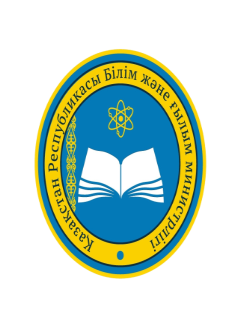 СТРУКТУРА КОМПЛЕКСНОГО АНАЛИТИЧЕСКОГО ОБОБЩЕНИЯ ИТОГОВ ДЕЯТЕЛЬНОСТИ
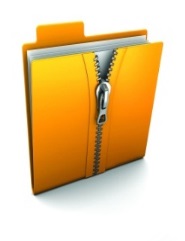 Портфолио содержит:

Мониторинг качества знаний, умений и навыков обучающихся (воспитанников) за аттестационный период;
Копии документов, подтверждающих достижения обучающихся (воспитанников), или копии документов, подтверждающих обобщение опыта;

Листы наблюдения уроков/занятий/организованной учебной деятельности (не менее 5); 
Копии документов, подтверждающих достижения педагогического работника и приравненного к нему лица (при наличии).
22
Лист оценивания портфолио аттестуемого работника(Комплексное аналитическое обобщение итогов деятельности, II этап)
[1] По итогам наблюдения уроков
[2] Согласно перечню, утверждённому Министерством образования и науки Республики Казахстан
[3] Выступления на конференциях, симпозиумах, разработка методических материалов, проведение семинаров, мастер классов
23
Экспертный совет
24
Аттестационная комиссия
46. В состав аттестационной комиссии включаются председатель аттестационной комиссии, заместитель председателя и члены аттестационной комиссии. Аттестационная комиссия состоит из нечетного количества членов.  Секретарь не является членом аттестационной комиссии. 
     Аттестуемые педагогические работники и приравненные к ним лица, являющиеся членами аттестационной комиссии, не принимают участие                           в голосовании при рассмотрении своей кандидатуры.
       47. Состав     аттестационной    комиссии    организации    образования определяется и утверждается приказом руководителя организации образования сроком на один календарный год.
25
Присвоение   (подтверждение)    квалификационных     категорий аттестационными комиссиями  соответствующих уровней
26
Решение по итогам аттестации
Алгоритм принятия решений:
«рекомендован на заявляемый уровень» - при успешном прохождении квалификационного тестирования и  комплексного  аналитического обобщения, соответствии  требованиям квалификационной категории;
«не рекомендован на заявляемый уровень» - при несоответствии одному из требований к квалификационной категории.
27
Учет Квалификации (специальности)            при Аттестации
52. Аттестация педагогических работников и приравненных к ним лиц   
осуществляется в соответствии со специальностью (квалификацией), указанной в дипломе об образовании, или документе о переподготовке с присвоением соответствующей квалификации по занимаемой должности. 
В случае преподавания предмета (дисциплин), указанных в документе об образовании как одна специальность, аттестация педагогических работников и приравненных к ним лиц, проводится по основной должности с указанием предметов в соответствии с указанной в дипломе специальностью.
         53. B случае преподавания педагогическим работником или приравненным к нему лицом предметов (дисциплин), по которым не осуществляется профессиональная подготовка специалистов в высших учебных заведениях (далее - вуз) или организациях образования технического и профессионального, послесреднего образования, за ним сохраняется ранее полученная категория, аттестация проводится на общих основаниях при наличии соответствующего документа о повышении квалификации.
28
При  переходе  с методической работы на педагогическую деятельность и с педагогической деятельности на методическую работу, квалификационная категория сохраняется до истечения ее срока действия. 
При преподавании предмета «Самопознание» у педагогического работника квалификационная категория приравнивается к квалификационной категории по ранее преподаваемому предмету, и сохраняется до истечения ее срока действия.
По каждому педагогическому работнику организации образования экспертный совет выносит заключение (рекомендовать (не рекомендовать) для аттестации), которое предоставляется аттестационной комиссии соответствующего уровня ежегодно не позднее 1 августа или 1 декабря текущего года. 
Заключение экспертного совета оформляется по форме согласно приложению 7 к настоящим Правилам.
29
Документы, предъявлемые на аттестацию
На рассмотрение аттестационных комиссий всех уровней представляются следующие документы:
1)заявление на аттестацию  
2) копии:
документа, удостоверяющего личность;
диплома об образовании или документа о переподготовке с присвоением соответствующей квалификации по занимаемой должности;
удостоверения о квалификационной категории;
сертификата курса повышения квалификации;
3)  сертификаты тестирования (после первого этапа).
30
При принятии аттестационной комиссией решения «не соответствует заявляемой квалификационной категории»:
квалификационная категория снижается на один уровень от заявляемой категории при подтверждении действующей квалификационной категории: 
в случае досрочной аттестации за ним сохраняется имеющаяся квалификационная категория до завершения срока ее действия.
31
Приложение №7
Форма
Заключение экспертного совета 
по комплексному аналитическому обобщению итогов деятельности педагогических работников 
и приравненных к ним лиц 
на квалификационную категорию ________________
Состав экспертного совета:
ФИО, место работы, должность, подпись


Дата: «__» _________ _____ г.
32
Приложение №8
Форма
Протокол заседания 
аттестационной комиссии ______________________
на присвоение (подтверждение) квалификационной категории
«___»___________________ 20____ года 
Председатель аттестационной комиссии: _________________________________ 
Члены аттестационной комиссии: 
1.______________________________________________________________
2. ______________________________________________________________  
По итогам этапов аттестации аттестационная комиссия РЕШИЛА: 
Соответствуют заявляемой квалификационной категории следующие педагогические работники  и приравненные к ним лица:
2. Не соответствуют заявляемой квалификационной категории следующие педагогические работники и приравненные к ним лица:
Председатель аттестационной комиссии __________________________ 
                                                                                    (подпись) 
Члены аттестационной комиссии: 
1. ___________________________\
2. ___________________________ 
3. ___________________________ 
4. ___________________________ 
Секретарь: ___________________________ 
                                     (подпись)
33
Сроки прохождения аттестации
34
*Аттестация проводится 2 раза в год